WELCOME
শিক্ষক পরিচিতি
সাইফুল হক                  সহকারী শিক্ষক বিজ্ঞান
সোনারগাঁও উচ্চ বিদ্যালয়
রাঙ্গুনিয়া ,চট্টগ্রাম
মোবাইল ০১৮৪০৫২৩২৫2   
ই মেইলShaqueac252@gmail.com
নিচের ছবি গুলো লক্ষ্য করি।
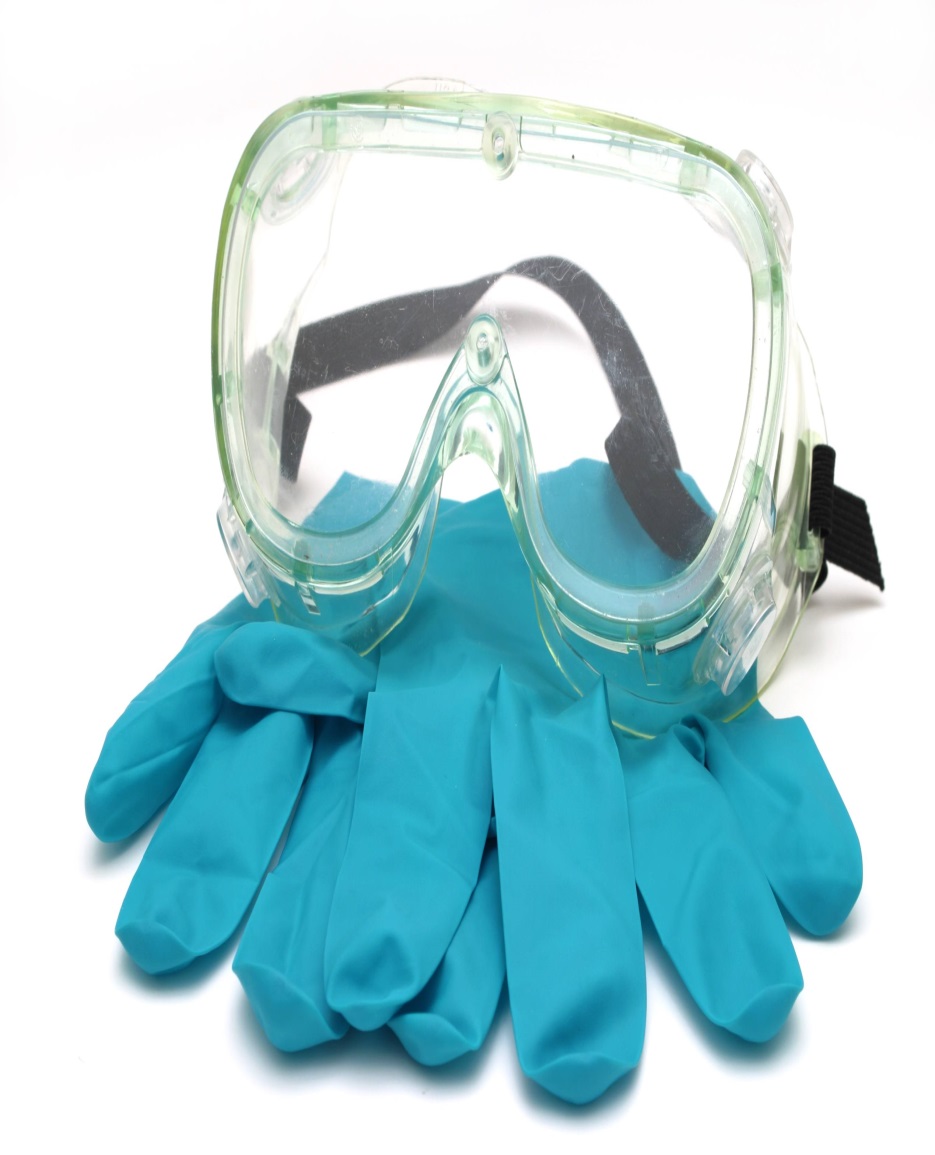 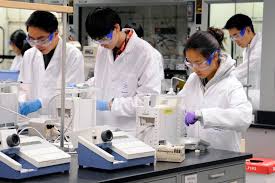 পূর্বজ্ঞান যাচাই
১।বামপাশের চিত্রে কি দেখতে পেয়েছিলে ?
২।এগুলো আমরা কখন ব্যবহার করি?
৩।ডানপাশের চিত্রে কি দেখতে পেয়েছিলে?
৪।পাশের চিত্রের পানি খাওয়া যাবে কিনা কিভাবে জানতে পারব?
রসায়ন  
রসায়নের ধারনা 
১ম অধ্যায়                                     
সময়ঃ ৫০ মিনিট
তারিখঃ ১৬/০৩/২০২০
শিখনফল
রসায়ান কি তা ব্যাখ্যা করতে পারবে।
রসায়নের ক্ষেত্রসমুহ লিখতে পারবে।
রসায়ন পাঠের গুরুত্ব ব্যাখ্যা করতে পারবে।
ব্যবহারিক কাজের সময় সর্তকতা অবলম্বন করতে পারবে।
রসায়ন ধারনা
রসায়নের সাথে অন্যান্য বিষয়ের সম্পর্ক ।
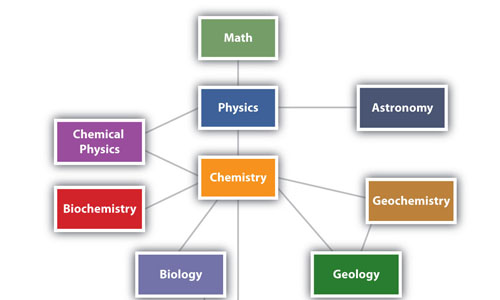 সেফটি গগলস
অ্যাপ্রোন
হ্যান্ড গ্ল্যাভস
রাসায়নিক দ্রব্য ব্যবহারে প্রয়োজনীয় সতর্কতা
দলীয় কাজ
গ্রুপঃ A    শিল্পকারখানার বর্জ্য কি কি ক্ষতি করে?
গ্রুপঃ B   মানুষের ব্যবহার্য সামগ্রী হতে যেসব দূষন হয়                                           তা লিখ।                                                   
গ্রুপঃ C  পানি দূষণের কারণগুলো লিখ।
 
গ্রুপঃ D বায়ু দূষণের কারণগুলো লিখ।

গ্রুপঃ E  পরিবেশে প্রানির বিলুপ্তির কারণগুলো লিখ।
বাড়ির কাজ
মানুষের জীবন যাত্রার মান উন্নয়নে রসায়ন পাঠের গুরুত্ব অপরসীম ,ব্যাখ্যা কর।
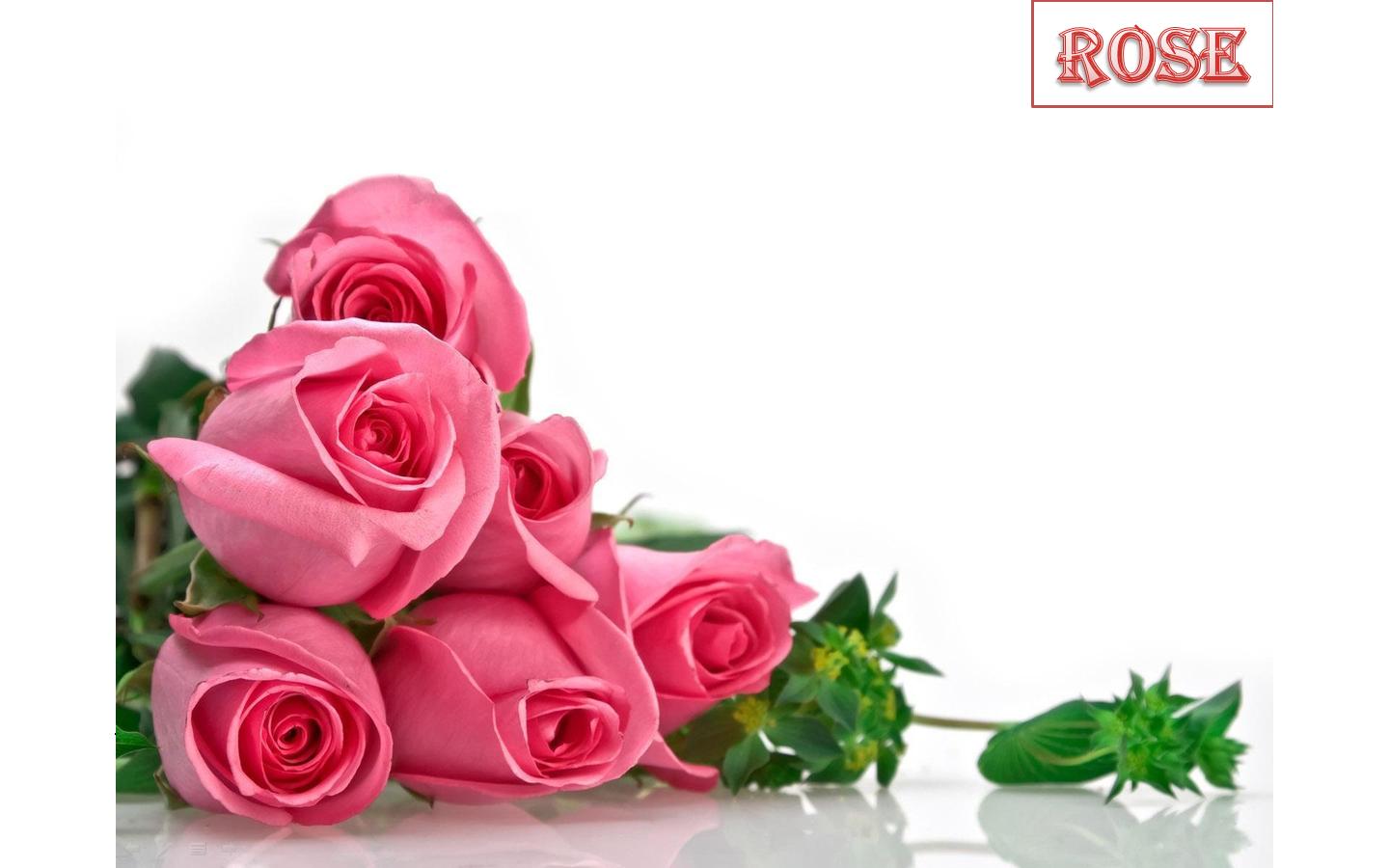 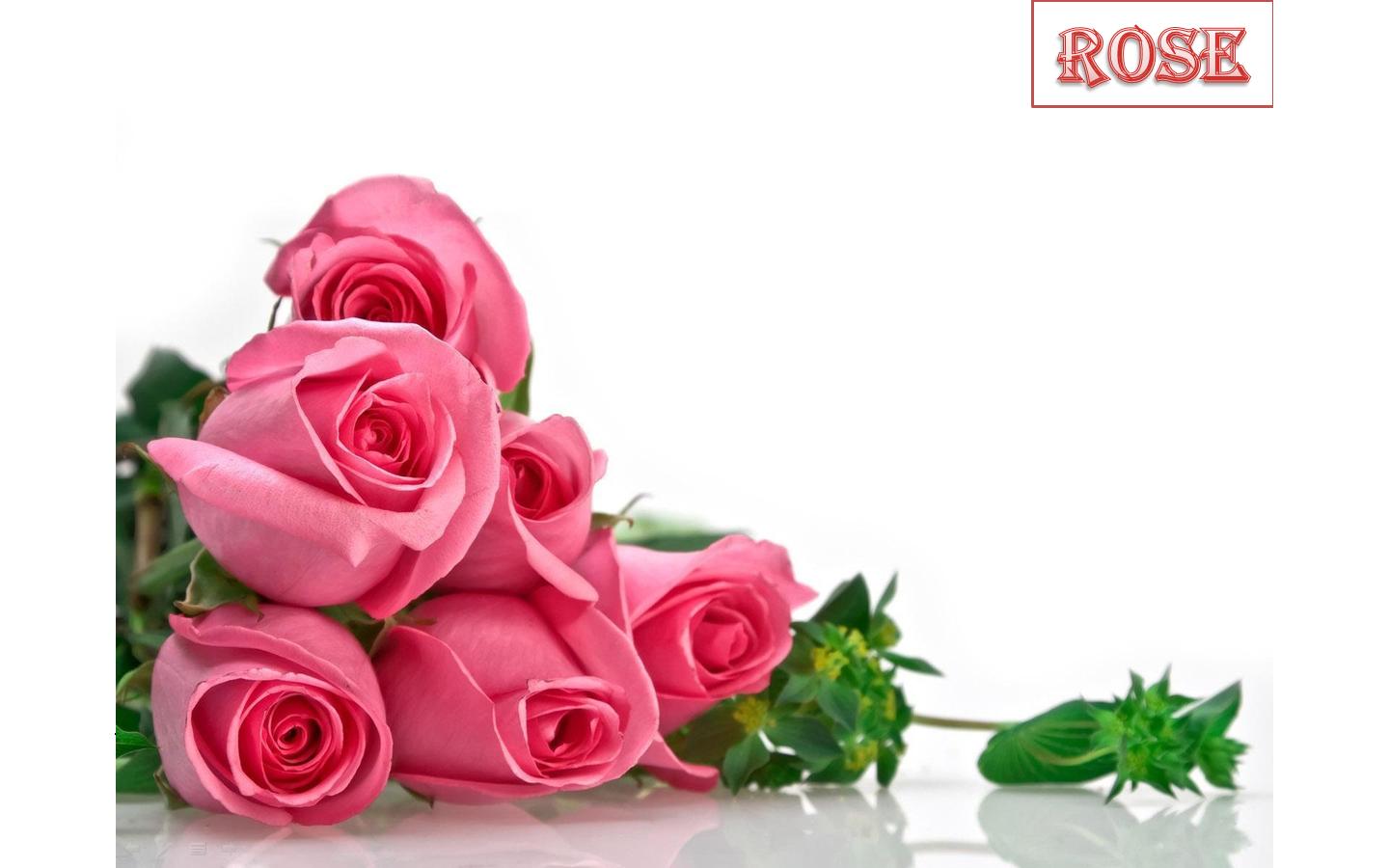 Thanks
ধন্যবাদ